Алгоритм дій у випадку булінгу
1. Якщо дитина стала свідком булінгу в закладі освіти, передусім вона може розказати про це батькам, вчителю, психологу або безпосередньо директору.
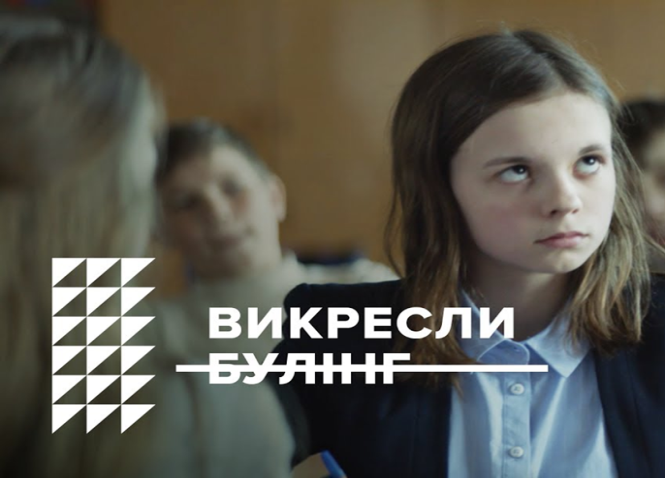 Окрім цього, дитина може звернутись на гарячу лінію ГО «Ла Страда - Україна» з протидії насильству в сім’ї або із захисту прав дітей; до соціальної служби з питань сім’ї, дітей та молоді; Національної поліції України; Центру надання безоплатної правової допомоги.
«Гаряча лінія» з питань протидії булінгу 116000 
Національна дитяча «гаряча лінія» – 0-8000-500-225 або 116-111
Алгоритм дій у випадку булінгу
2. Якщо педагог або інший працівник закладу освіти став свідком булінгу, то він має повідомити керівника закладу незалежно від того, чи поскаржилась йому жертва булінгу чи ні.
3.Після отримання звернення дитини відповідна особа інформує керівника закладу освіти у письмовій формі про випадок булінгу.
4.Керівник закладу розглядає таке звернення та з’ясовує усі обставин булінгу. Надалі він скликає засідання комісії з розгляду випадків булінгу та окреслює подальші дії.
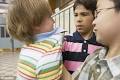 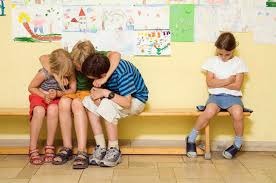 Алгоритм дій у випадку булінгу
5.Якщо комісія визнала, що це був булінг, а не одноразовий конфлікт, то очільник закладу зобов’язаний повідомити уповноважені підрозділи органів Національної поліції України та Службу у справах дітей.
У разі, якщо комісія не кваліфікує випадок як булінг, а постраждалий не згодний з цим, то він може одразу звернутись до органів Національної поліції України.
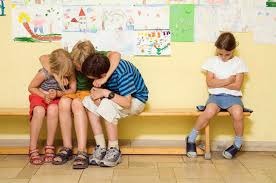 Але за будь-якого рішення комісії керівник закладу забезпечує психологічну підтримку усім учасникам випадку.